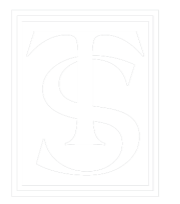 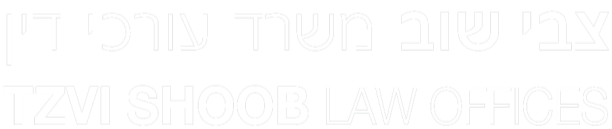 חידושים בהיטל השבחהיפעת בן אריה, עו"דרח' החילזון 5 רמת גן טל': 03-5757170 ; פקס: 153-35757180אתר: www.shoob-law.co.ilחפשו גם עו"ד על נדל"ן ב-
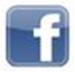 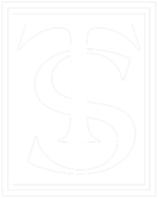 מועד מימוש : תנאי מתלה/אופציה 

    ע"א 1321/02 נוה בניין ופיתוח בע"מ נ' הו"מ לתו"ב מרכז (עליון, 26.5.03) 
	עלתה השאלה : מהו מועד "מימוש זכויות" בעסקת מכר מקרקעין לצורך תשלום היטל השבחה, האם במועד כריתת החוזה או שמא במועד רישום העברה בלשכת  רישום המקרקעין? 

	נקבע, כי מועד המימוש בעסקת מכר מקרקעין הינו במועד חתימת הסכם המכר.
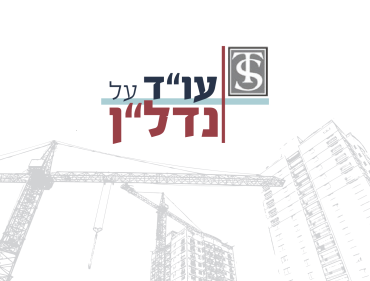 [Speaker Notes: בין המערערות נחתם הסכם למכירת מקרקעין עליהם חלו היטל השבחה. קרקע בגבעת שמואל, שונה יעוד מחקלאי למגורים 
חשיבות השאלה במנגנון שמירת ערך ההיטל שכן עד מועד התשלום יש רק הצמדה ואילו לאחר מכן מתווסף ריבית.]
על בסיס הלכת נווה נקבע בערר 86062/11 מרכזי מסחר (אזו-ריט) בע"מ נ' הו"מ לתו"ב אשדוד  (כב'  הש' (יו"ר בדימוס) גלעד הס 9.8.11): 

	גם בהסכם מכר הכולל תנאי מתלה, יחול מועד מימוש הזכויות במועד חתימת ההסכם ולא במועד התקיימות התנאי המתלה. 
	
	באותו מקרה נקבע, כי הדין המהותי אינו מבחין בין חוזה המותלה בתנאי מתלה לבין חוזה רגיל, ורואים את החוזה המותלה כחוזה תקף ושלם מיום חתימתו, כך שיום כריתת החוזה הינו יום חתימתו ולא יום התקיימות התנאי המתלה. 

	ר' גם  קביעת ביהמ"ש העליון בעניין ע"א 489/89 אלדר שרון נ' מנהל מס שבח. – חוזה שלם מרגע הכריתה ואין השלכה לעניין תוקפו בעת כריתתו אם התנאי המלא נתקיים אם לאו.
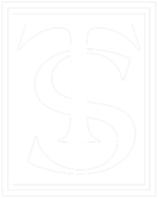 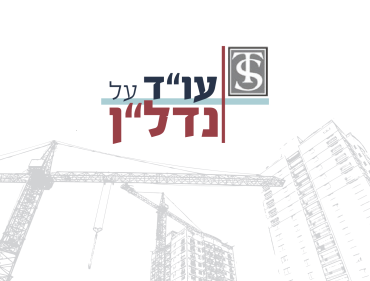 [Speaker Notes: הוגש ערר על חיוב העוררת בהפרשי הצמדה וריבית פיגורים בגין חיוב בהיטל השבחה 
עלו שתי טענות – הסכם המותנה לא מהווה מימוש, אלא רק עם חתימת התוספת והוויתור על התנאי המתלה התחולל אירוע מימוש
לחילופין יש מקום להפחית ריבית פיגורים.  
הטענה היא שבמועד כריתת החוזה טרם מקבל המוכר את התמורה החוזית ולעומת זאת החוב מתחיל לצבור הפרשי הצמדה וריבית פיגורים וכי כל זמן שהתנאי לא מתקיים חל על החוזה ענן של אי וודאות. 
לעניין אלדר שרון נקבע כי חוזה עם תנאי מתלה הינו חוזה שלם מרגע כריתתו ואין השלכה רטרואקטיבית לעניין תוקפו בעת כריתתו לעובדה אם התנאי המתלה נתקיים אם לאו. 
הרמוניה חקיקתית.]
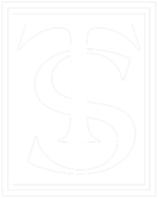 גם שמאים מכריעים קבעו כי מועד המימוש הינו מועד כריתת ההסכם ולא מועד התקיימות התנאי המתלה. ר' למשל :
    - שומה מכרעת גב' לבנה אשד לגבי חלקות 90 ואח' בגוש 6407 בהוד השרון. 
	- שומה מכרעת גבע בלטר לגבי חלקה 34 בגוש 7109 בת"א. 

	לאור הווריאציות הרבות של חוזי מכר מותנים לא ראוי לסטות ככל מהדין הכללי הרואה בחוזה מכר כחוזה שלם החל ממועד הכריתה עם זאת ניתן לרפא זאת בדרך של הפחתת ריבית במקרים המתאימים.
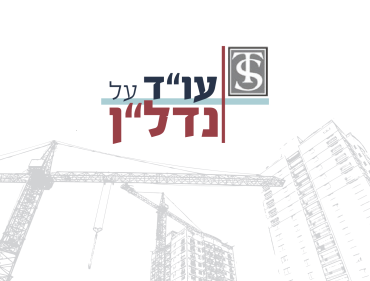 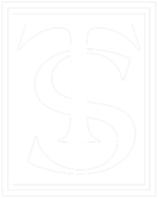 נטייה להפחתת ריבית פיגורים תלויה בשני פרמטרים מרכזיים: 
	א.  מועד קבלת התמורה ע"י המוכר כאשר קיימת דחייה בקבלת התמורה תהא הצדקה להפחתת ריבית. 
	ב. מהותו של התנאי המתלה ככל שמדובר בתנאי מתלה מהותי בעל משקל ושעומד בשורשה של העסקה כך תהא נטייה להפחית את הריבית גדולה יותר. 

	בעניין אזו- ריט : התמורה התקבלה רק לאחר התקיימות התנאי המתלה לעומת זאת, ועדת ערר לא התרשמה כי מדובר בתנאי מתלה מהותי העומד בשורש העסקה , נעשתה הפחתה ריבית בשיעור של 2% .
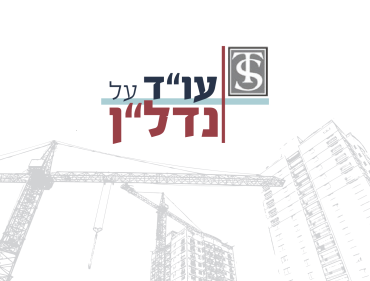 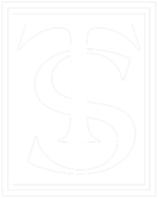 ערר 85041/17 אסתר יעקובוף נ' הו"מ לתו"ב הרצליה (כב' היו"ר שרון טל 19.2.19)

תנאי בהסכם המאפשר את ביטולו אינו דוחה את אירוע המימוש לעניין היטל השבחה.

פרטי המקרקעין:  רח' ה' באייר 5 ו-7 בהרצליה. 

באותו עניין דובר על עסקת מכר מקרקעין שעליהם בנוי בית מגורים לשם מימוש פרויקט התחדשות עירונית.

הו"מ ראתה באירוע זה מימוש וע"כ הוציאה שומת היטל השבחה בגין מימוש מלא.
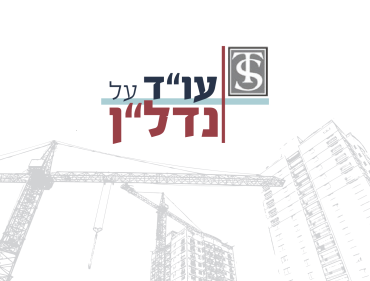 [Speaker Notes: שמאי העוררים אריה קמיל ודני טרשנסקי, מטעם הו"מ אהרון בוץ ואבירן חן]
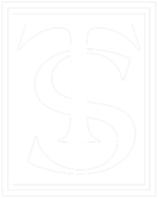 המוכרים טענו, כי מאחר שהסכם המכר כולל סעיף המקנה לקונה אפשרות לבטל את ההסכם אם לא יצליח בפינויים של דיירים מוגנים המחזיקים כאמור בקרוב הקרקע, הרי שאירוע המימוש נדחה למועד התממשות תנאי זה.  

ועדת ערר דחתה את הערר בקבעה כי, מדובר בהסכם מכר לכל דבר ועניין , גם אם ניתנת ליזם הזכות לבטלו ככל שלא ניתן יהא לפנות את הדיירים המוגנים. 

לעומת ערר 26/14 אבן צור קטינה נ' הו"מ לתו"ב באר טוביה שם דובר על מכר זכויות עתידיות, בשונה מהמקרה דנא בו מדובר בעסקת מכר רגילה שהיא מכר הנכס במצבו התכנוני והקנייני הנוכחי.
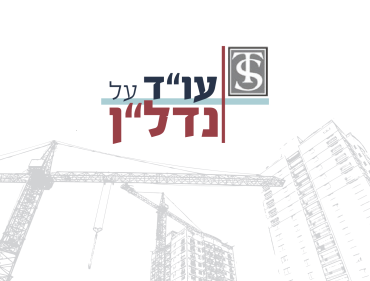 ערר (ת"א) 85134/12 נריה אליוף נ' הו"מ לתו"ב קרית-אונו (כב' היו"ר גילת אייל 28.8.16) 
הסכם אופציה נחתם בין העורר לבין חברה בגדרו ניתנה אופציה לרכוש את זכויות העורר בחלק המקרקעין המיועד למגורים עפ"י התכנית.  כנגד אופציה זו נקבעו בהסכם תמורות. מנגד הוסכם כי החברה נותנת לעורר את האופציה למכור לה את הממכר ואופציה זו נקבעה ללא תמורה.  נטען כי אין לראות הסכם זה כמימוש זאת לעומת הו"מ החליטה לראות בהסכם  במהותו להבדיל מכותרתו כהסכם מכר המהווה "מימוש".  

ועדת הערר דחתה את הערר בקבעה כי חוזה עם תנאי מתלה הוא חוזה שלם מרגע כריתתו. ככלל, אם לא התקיים התנאי במועדו, מתבטל החוזה בדיעבד. גם כאשר קיים תנאי מתלה, מועד המימוש הוא מועד כריתת החוזה ואין בתנאי כדי לדחות את המועד למועד התקיימותו של התנאי המתלה.
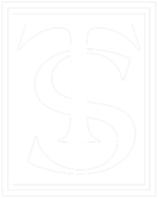 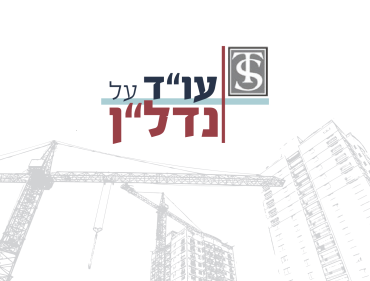 [Speaker Notes: תכנית מתאר קא/322 אשר חלה על מקרקעי העורר ושנתה אותם מאזור חקלאי למגורים תעשיה ומסחר.
נתנה החלטת שמאית מכריעה לבנה אשד עי קיים היטל השבחה בגין התכנית לזכויות העורר בסך של 81 מיליון ₪ למועד אישור התכנית.]
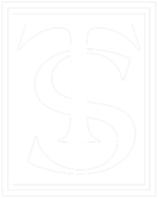 הסכם האופציה כולל אופציות הדדיות – לחברה לרכוש את המקרקעין מהעורר ולעורר למכור לחברה את הנכס בהתאם לאותם תנאים. מבנה זה של העסקה מלכתחילה שונה ממצב של הסכם אופציה "סטנדרטי", שבו נותן האופציה מחויב כלפי משנהו, ואילו מקבל האופציה חופשי לבחור אם להפעילה אם לאו. למעשה, שני הצדדים להסכם האופציה התחייבו לאפשר הפעלת אופציה לקניה/מכירה של המקרקעין (בהתאמה), ובמובן זה שניהם כבולים בעסקה. מבנה זה מקרב את העסקה במהותה לאזור הסכם המכר ומרחיק אותה מאזור הסכם אופציה קלאסי ולכן נקבע כי, יש לראות במקרה זה בהסכם משום העברת זכויות במקרקעין על פי התוספת השלישית לחוק התו"ב.


* הוגש ערעור שנסגר בפשרה.
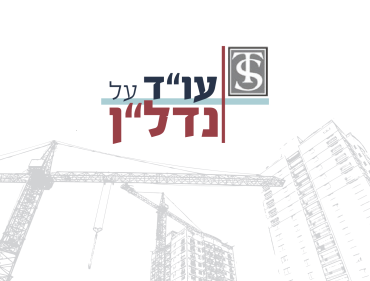 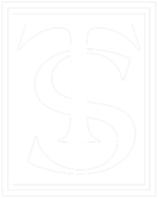 סעיף התכלות עצמית 
ערר 85312/16 מלון רם בת"א בע"מ ואח' נ' הו"מ לתו"ב ת"א (כב' היו"ר גילת אייל, 17.7.19)

השאלה: האם העובדה שבין מועד אישור התכנית המשביחה, שכללה "סעיף התכלות עצמית", ובין מועד המימוש ותשלום היטל ההשבחה בגינה, פקעה התכנית, משפיעה על תוקפו של החיוב? 

נקבע לאור האמור בפסק דינו של ביהמ"ש העליון בע"א 2761/09 הו"מ לתו"ב י-ם נ' הפטריארך היווני אורתודוכסי (27.8.12), (לפיו, עם פקיעתה של התכנית פוקע עימה אירוע המס ואם שולם יש להורות על השבה) כי התשובה לשאלה לעיל חיובית, וכאשר המימוש מאוחר למועד הפקיעה, אין עוד בסיס לחיוב בהיטל השבחה בגין אותה תכנית.
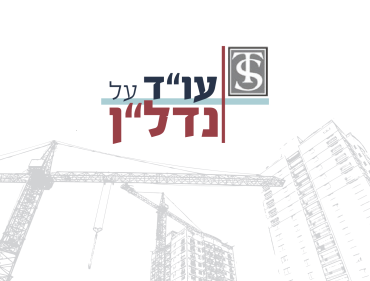 [Speaker Notes: הערר הוגש כנגד חיוב היטל השבחה בעקבות מימוש בדרך של העברת זכויות ללא תמורה אגב פירוק. 
תכנית 2720 שמהווה את עיקר החיוב ושתכליתה הגדלת היצע חדרי מלונות תל אביב בכ-700  , מהווה תכנית מתכלה , אשר תוקפה פג כעשור לפני שהוצא החיוב בהיטל השבחה. מלכתחילה הוגבל התקופה של התכנית לחמש שנים שלאחריהן היא בוטלה ביחס לכל החלקות שטרם ניתן בהן היתר בניה עם ביטול התכנית שב ייעוד המקרקעין להיות היעוד שהיה בתוקף ערב תחילתה של התכנית (מגורים)
העוררות לא ממשו תכנית זו ולא הוציאו היתר בניה מכוחה וממילא לשיטתן אין בסיס לחיוב]
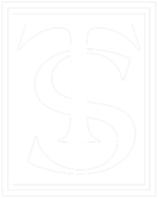 מע"מ
בר"מ 1621/18 אטבליסמנט סמונד נ' הו"מ לתו"ב שרונים  (כב' ביהמ"ש עליון 18.6.19) 

פרטי המקרקעין: חלקות בתל מונד 

השאלה: האם יש לכלול את רכיב המע"מ בשווי הנכס לצורך חישוב שיעור היטל ההשבחה הסוף לסתירות. 

תקן מס' 11 שפרסמה מוצעת שמאי המקרקעין ב-2009 בשאלת הכללתו של רכיב המע"מ בשומות מקרקעין מפריד לצורך היטל השבחה בין שלושה סוגי שווקים של רוכשים פוטנציאלים:
 שוק של פרטיים שבו יש לכלול מע"מ
שוק של עוסקים שבו אין לכלול מע"מ
שוק מעורב -  כלל, לא ייכלל המע"מ בכפוף לשיקו"ד השמאי
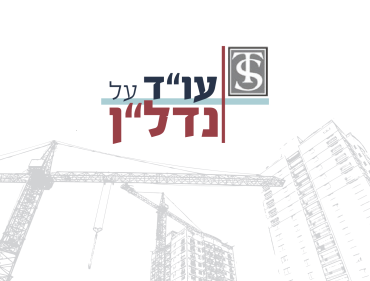 [Speaker Notes: מעורבים וילציק ואריאל פל 
עסקינן בהשבחתן של מספר חלקות מקרקעין שבבעלות המערערת כתוצאה משינוי יעוד חקלאי למגורים.
בתכנית החלה ניתן לבנות 256 יח"ד צמודות קרקע ולהכרעה במחלוקת זו משמעות כספת נכבדת המוערכת בכ-17 מיליון ₪
בעבר נדון ע"י קופת תגמולים מ-2002  שבו נקבע כי יש לכלול גם את רכיב המע"מ.

שוק של פרטים כגון דירת מגורים בבנייה רוויה או יח"ד בבנייה צמודת קרקע.
שוק של נכסים עסקיים או ציבוריים דוגמת מבנה או חל' ממנו המשמש למשרדים מסחר תעשיה ותעסוקה
שוק מעורב המוגדר מרוכשים פרטיים ועוסקים כאחד]
לפי תקן 11 הגדרת השוק אליו משתייך הנכס הנישום משליכה על הכללת המע"מ בשומת מקרקעין ולשם כך, התקן מבחין בין שווקים שונים ומכיר בכך שלא כל ה"שחקנים" פועלים באותו שוק... אם שומת ההשבחה תכלול את רכיב המע"מ מקום שבו ההתחשבות בו אינה מבטאת את מחירו האמיתי של הנכס במקרקעין הדבר לא יעלה בקנה אחד עם דרישה הסעיף לחוק. 

כידוע, העמדה העקרונית היא שעל הדינים החלים על חישוב היטל השבחה לשקף את הפרקטיקה השמאית כל עוד לא סותרת את הוראות הדין. לכן סבר בית המשפט, כי ראוי לנהוג לפי הכלל המעוגן בתקן 11, בקבעו כי ככלל שומת היטל השבחה שתינתן בשוק מעורב לא תכלול את רכיב המע"מ אולם ניתן יהיה לחרוג מכך בשים לב למאפיינים המנויים בתקן. (שווי הנכס וגודלו הפיזי , רמת המורכבות הדרושה לצורך מימוש השימוש המיטבי בנכס וסוג בעל הזכות בנכס)

* כרגע מצוי הליך תלוי בדנ"מ 4539/19 הו"מ לתו"ב שרונים נ' אטבליסמנט סמונד
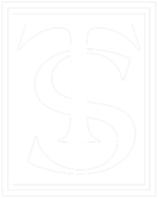 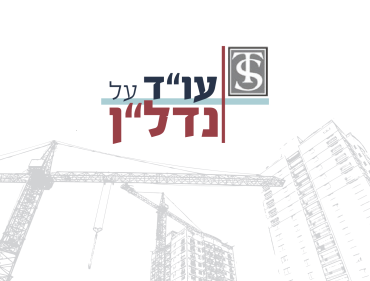 "מימוש" לצורך היטל השבחה  
ערר 8004/18 אספן גרופ נ' הו"מ לתו"ב קרית שמונה (כב' היו"ר חגית דרורי גרנות 16.5.19)

פרטי המקרקעין: מגרשים 1 ו-2 לפי תכנית ג/אזהו"ת צפוני קרית שמונה)
האם הליך מיזוג הוא "מימוש זכויות" לעניין חבות בהיטל השבחה ?

פעולת המיזוג היא פעולה רצונית שלא חל עליה פטור להעברה מכוח דין בו הרציונאל הוא כי ההעברה היא לא מרצונם של הצדדים אלא בשל כפייה של הדין. לכן לא ניתן לראות בהליך מיזוג חברות כ"העברה מכוח דין", אלא, כפעולה רצונית כלכלית שנעשית בהתאם לרצונם החופשי של הצדדים ולבחירתם. לכן נקבע כי , מיזוג חברות מהווה "מימוש זכויות" לצורך היטל השבחה.
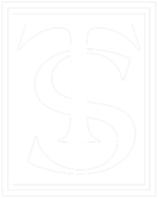 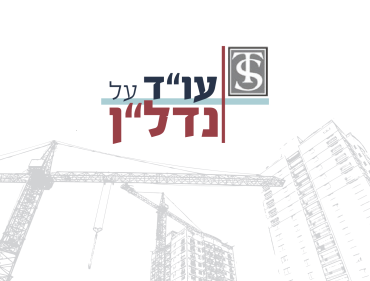 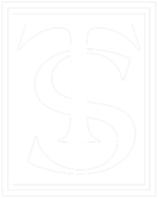 עמדה זו עולה בקנה אחד עם ההלכה שנפסקה בע"א 6126/98 חברת חלקה 510  בגוש 6043 (בפירוק מרצון) נ' הו"מ לתו"ב חולון. לפיה, העברת מניות מחב' אל בעלי מניותה עקב פירוק החברה מרצון היא בגדר מימוש. 

ערר 6093/14 אלייד מפעלי מתכת בע"מ נ' הו"מ לתו"ב באר טוביה העברה מחברת "בת" לחברת "אם" עקב מיזוג חברות מהווה מימוש זכויות לצורך חיוב בהיטל השבחה מדובר כאמור בפעולה רצונית להבדיל מכוח הדין. 


ערר 183/16 טל לוי ואח' נ' הו"מ לתו"ב רעננה (כב' היו"ר רונית אלפר 6.9.16) הסכם חלוקת דירות בין חברי קבוצת רכישה אינו מהווה מימוש זכויות המחייב בתשלום היטל השבחה.
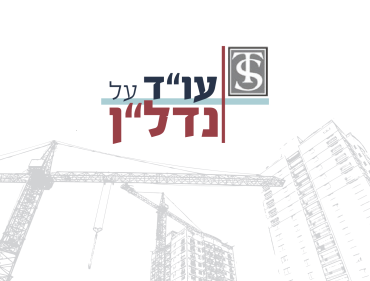 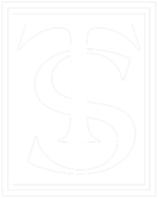 ערר 8027-02-18 רפאל פרכטר ואח' נ' הו"מ לתו"ב עמק חפר (כב' היו"ר עו"ד רונית אלפר, 11.12.18)

פרטי המקרקעין: גוש 8310 חלקה 15, גוש 8312 חלקות 41, 42, 46, כפר חיים.

השאלה: האם הסכם בין יורשים, שנכרת לאחר מתן צו הירושה, מהווה חלק מתהליך ההורשה החוסה תחת "העברה מכוח הדין" וע"כ אינו נחשב כמימוש זכויות או שמא מדובר בהליך רצוני שאינו מחויב מכוח הדין וע"כ מהווה מימוש זכויות?

העברת זכויות במקרה זה הגם שהיא כוללת רכיבים רצוניים מסויימים (כמו למשל זהות היורש אליו יועברו הזכויות בנחלה ושיעור הפיצוי ליתר היורשים) חוסה תחת העברה מכוח הדין.
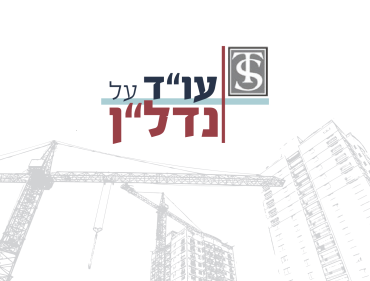 [Speaker Notes: מדובר בקרקע חקלאית שבהתאם להנחיות רמ"י חוזה החכירה וחוק הירושה קובעים כי הזכויות בה יכולות להיות מועברות ליורש יחיד בלבד.]
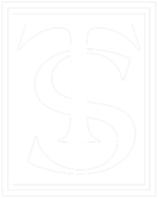 שכן, הורתה בפעולה שנקבע בדין (חוק הירושה) ועיקר יסודותיה נכפים מכוח הדין (עצם העובדה שיש להעביר הזכויות במקרקעין ליורש אחד). לכן נקבע, הסכם בין יורשים מהווה "העברה מכוח הדין", ועל כן אינו מהווה "מימוש זכויות". 


ערר  8032-03-18 פלונית נ' הו"מ לתו"ב שהם (כב' היו"ר רונית אלפר 11.11.18)

פרטי המקרקעין: גוש 6855 חלקה 17  האודם 33 שוהם, מגרש 166 ע"פ תכנית גז /במ/9/69 

העברת זכויות במסגרת "הסכם גירושין" שקיבל תוקף של פסק דין מהווה מימוש המקים חבות בהיטל השבחה.
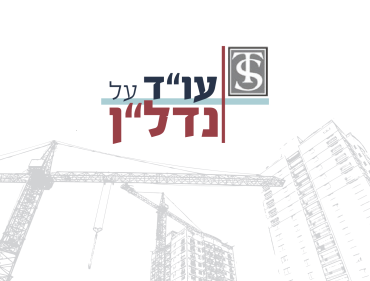 [Speaker Notes: אישור תכנית שה/100 שהתירה בניה בחלל גג רעפים והקמת בריכת שחיה בחצר להסכם המכר קדם הסכם גירושים בין העוררת לבן זוגה לשעבר במסגרתו רכשה העוררת מבן זוגה את מחצית הזכויות במקרקעין. למרות שניתן פסק דין המאשר את הסכם הגירושין הרי שהעברה זאת גם אם נעשית על פי הוראות הדין הרי שאין היא "מחויבת מכוח הדין" ומכאן שמדובר בפעולה רצונית.]
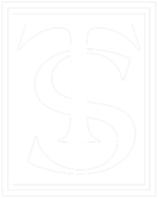 ערר 119/16 יורשי המנוח בן חמו יהודה נ' הו"מ לתו"ב יבנה (כב' היו"ר רונית אלפר, 26.7.18)

פרטי המקרקעין: גוש 4943 חלקה 44, רחוב החבצלת רעננה.
 
האם שוכר עמידר נחשב ל"בעל זכויות לצורך תשלום היטל השבחה?

ועדת הערר קבעה כי סממני הבעלות, לדוגמא, זכות ההעברה, זכות להוספת בנייה והזכות לערוך שינויים שייכים לעמידר. העובדה כי המנוח שכר את המקרקעין מעמידר בצירוף פרשנות החוזה, מובילות למסקנה כי במועד אישורה של התכנית המשביחה לא החזיק המנוח בזכות בעלות ו/או חכירה לדורות ולכן, אין מקום לחייבו בהיטל השבחה. כלומר, שוכר עמידר לא ייחשב כבעל זכויות לצורך תשלום היטל השבחה
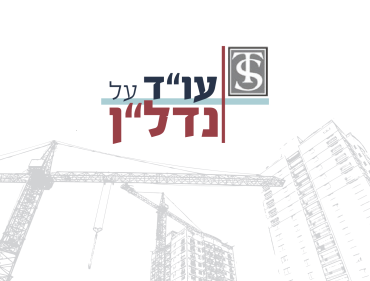 [Speaker Notes: קביעה לאור הלכת בלוך בעליון שבודקת מבחינה מהותית מי מפיק את התועלת הכלכלית  מהתכנית המשביחה חברת עמיעד הוקמה כדי לספק פתרונות דיו לנזקקים בתנאי שכירות מופחתת עד אשר ידם תהא משדכת לרכישת דירה משל עצמם. מתוקף מעמדה זה סבר בית משפט כי חוזים עליהם חתמה לא נועדו להקנות זכות קניינית של בעלות או אף מעין בעלות אלא שכירות בלבד. וגם הוראות החוזה מעידים על מעמדם הנחות של דיירי עמיעד כשורים בלבד.]
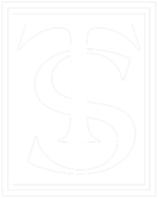 פטור מהיטל השבחה "שכונת שיקום" 

ערר (ת"א) 85064/15 מדמוני שושנה נ' הו"מ לתו"ב ת"א (כב' היו"ר גילת אייל 21.7.19) 

השאלה: האם פטור לפי ס' 19 (ב) (1) חל במקרה של מכר נכס מגורים בנוי בתחום שכונת שיקום או שמא נשללת תחולתו מקום שבו נקבע מבחינה שמאית כי השימוש היעיל והטוב במקרקעין למועד הקובע של המימוש דהיינו במועד המכר, הוא הריסת המבנה הקיים במקרקעין ובנייה תחתיו?

בפסק דינו של בית המשפט העליון ברע"א 8565/10 נאסר עמאש נ' הו"מ לתו"ב שומרון נקבע כי הפטור לא יינתן מקום בו מבוקשת בניה חדשה.
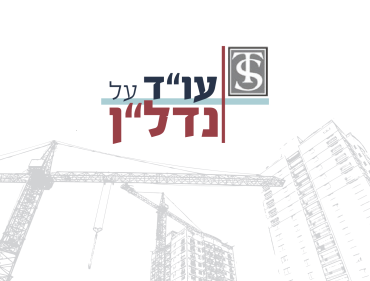 [Speaker Notes: סעיף 19(ב)(1) לתוספת השלישית קובע כי לא תחול חובת תשלום היטל השבחה במקרה של "השבחה במקרקעין למגורים המצויים בישוב או חלק ממנו שהממשלה הכריזה עליו כעל שכונת שיקום, כל עוד ההכרזה בתוקף".]
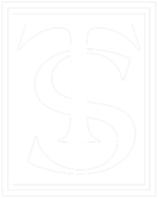 הו"מ על בסיס קיבעת העליון בעניין עמאש סבורה שיש לשלול הפטור. כלומר, הו"מ בקשה לראות במבני המגורים הקיימים פיזית, מבני מגורים שאינם קיימים מבחינה נורמטיבית, באופן שמאפשר לשיטתה לשלול את הפטור. 

עמדה זו נדחתה על ידי ועדת הערר מהטעם שהיא אינה מעוגנת בלשון סעיף הפטור ואף לא בפסק הדין בעניין עמאש, שניתן בסיטואציה שונה לחלוטין – בניה חדשה במגרש ריק בשכונת שיקום. לא זו אף זו, נקבע כי עמדת הוועדה המקומית סותרת אף את תכלית הפטור. 

לכן נקבע, כי אין לשלול פטור במקרה של הריסת מבנים קיימים והקמת חדשים תחתם.
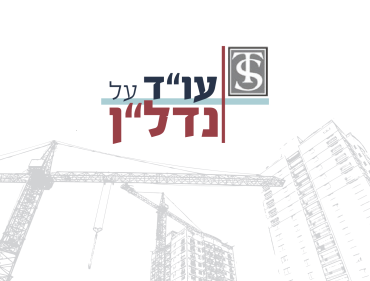 השענות על שומות מכריעות? 

ערר 85118/17 גויל החזקות נדל"ן (1994) בע"מ נ' הו"מ לתו"ב תל אביב (כב' היו"ר גילת אייל, 7.7.19) 

פרטי המקרקעין: רחוב מבצע קדש תל אביב. 

ועדת הערר קיבלה את טענת העוררת לפיה, השענות על שומות מכריעות אחרות אינה מהווה גישה שמאית המוכרת בדוקטרינה השמאית, להבדיל מגישות שמאיות מוכרות אחרות דוגמת גישת ההשוואה, גישת החילוץ וגישת היוון ההכנסות. 

עם זאת, נקבע שאין בכך כדי לומר שאין לשומות מכריעות אחרות משקל, אולם מקום בו קיימות עסקאות השוואה, שלא נפסלו על ידי השמאי המכריע, יש קושי בקביעת שווי תוך מתן משקל עיקרי לשומות מכריעות. נקבע כי על השמאי לבחון מחדש את המשקל שנתן לשומות המכריעות.
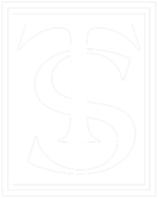 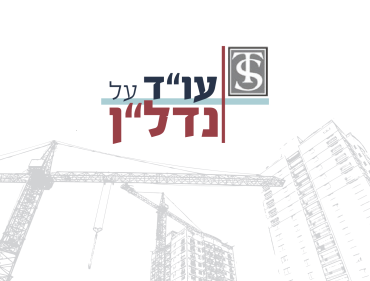 [Speaker Notes: עו"ד מיטל טויסטר , עידן בן עמי והשמאי מאיר נדלר
מטעם העירייה עו"ד מיכל דיק, והשמאית גלית אציל לדור. 
הצדדים היו חלוקים לגבי ערכי שווי שיש לקבוע לגבי יעוד תעשיה במצב שקדם לתכנית 3312 
העוררת טענה לגבי שווי מצב קודם שהשמאי המכריע לא נתן כל משקל ולמצער משקל זניח לעסקאות ההשוואה שהציגה שמהן עולה שווי הגבוה משמעותית מהשווי שנקבע על ידו בסופר של דבר ללא נימוק.
הוא נתן משקל של 60% לשומות מכריעות ו-40% לעסקאות השוואה בניגוד לחובתו לערוך שומה עצמאית  הנסמכת על נתונים המנותחים על ידו באופן עצמאית]
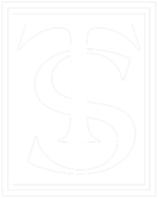 ערר 41/16 מינה כהן נ' הו"מ לתו"ב דרום השרון (כב' היו"ר עו"ד רונית אלפר 30.4.17 ו- 25.6.18)

פרטי המקרקעין: חלקה 144 בגוש 7595 ביישוב צופית.

הערר העלה שאלה מהי מידת המחויבות , אם בכלל של הועדה המקומית לפעול על פי שומה מכרעת שנתנה ביחס למגרש סמוך בעל נתונים תכנוניים ומאפיינים פיזיים דומים וזאת בנסיבות בהן ועדת הערר דנה בשומה המכרעת ולא מצאה לנכון להתערב בה? 

על הועדה המקומית מוטלת חובה לפעול על פי שומה מכרעת שניתנה ביחס למגרש סמוך בעל נתונים דומים, ואם סוטה מכך עליה לנמק. במקרה זה למרות שלא מדובר באותה חלקה אלא במגרשים סמוכים אך לא ערכו אבחנה ביניהם נקבע כי יש לאמץ את השומה המכרעת. 


פנינת העיר ר"ג נ' הו"מ לתו"ב ר"ג באותו מקרה דובר על שתי שומות מכריעות שנתנו ביחס למגרשים צמודים וזהים בגין אישור אותה תכנית משביחה כאשר הפער בין השומות עמד על למעלה מ-100%
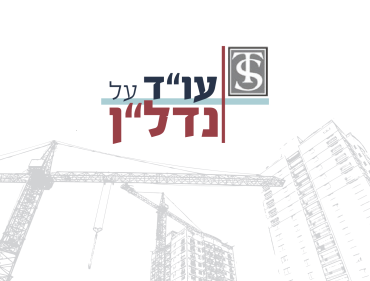 [Speaker Notes: מגרש 1005. 
בגין מכר זכויות של מגרש סמוך 1006 שהינו בעל מאפיינים תכנוניים זהים למגרש הנדון נתנה שומת עטאף עלאם עליו הוגש ערר שנדחה ולא הוגש ערעור לאחר מכן כך שהפך לחלוט. 
לכן בקשה העוררת להוציא למגרש שלה 2005 שומה בהתאם לקביעת השמאי המכריע עטאף עלאם . בעד שהמקומית הוציאה שומה כמו השומה המקורית למגרש עליו נתנה שומה מכרעת. 
קיימים שיקולים שונים האם יש לאמץ שומה מכרעת או לא אך גם אם ממצאיה של שומה מסוימת שנעשתה לצורך הליך אחד אינם מחייבים בהליך אחר הרי שכאשר מדובר באותה החלקה ממש שיקולי יעילות, שיווין והגינות מחייבים מתן הנמקה להעדר עקביות ביחס לשומה קודמת . 
הוגש ערעור שהחזיר את התיק לועדת ערר ומנתה את שושי שרביט שהפער ביניהם עמד על 20,000 ₪ בלבד]
שווי למקרקעין ביעוד דרך וגם שטח לתכנון בעתיד
ערר 8133-05-18 הו"מ לתו"ב ת"א נ' להב לישבסקי דוד (כב' היו"ר גילת אייל 23.7.19) 
השאלה: מה השווי שיש לייחס למקרקעין שייעודם הוא גם דרך וגם שטח לתכנון בעתיד?
נקבע, כי השמאי המכריע היה מודע היטב לכך שבתכנית 2277 מסומנת דרך על גבי רוב שטח החלקה, בנוסף לסימון לתכנון בעתיד, אך הוא מצא , בהחלטה מנומקת, שלא להבחין בין חלקה זו לבין חלקות אחרות שהיו מסומנות אף הן לתכנון בעתיד. (שכן בחלקה הנדונה קיים בינוי וחלקו אף משמש למגורים וכי במסגרת הליך משפטי שהתקיים ב2004 הודיעה הו"מ כי הדרך לא תעבור במיקום זה, ולכן עולה כי קונה סביר לא ייחס למקרקעין שווי של דרך, אלא, יראה את המקרקעין כחלק מחטיבת קרקע לתכנון בעתיד.
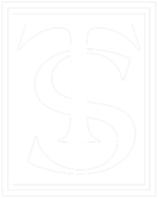 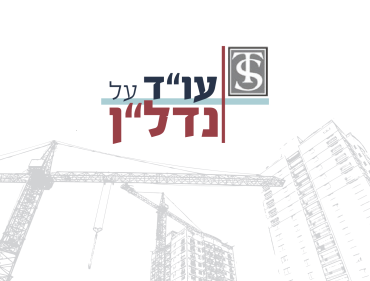 [Speaker Notes: עופר טויטסר ייצג את המשיב
שמאי מכריע ארז כהן .]
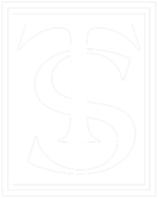 מן הראוי לציין, שגם המקומית בשומתה נתנה לשטח החלקה שסומן בייעוד דרך שווי של 80% מהשווי שניתן לשטח החלקה שסומן באזור לתכנון בעתיד (להבדיל מקביעה של 10%), מה שמעיד שגם בין המקומית לשמאי המכריע אין פער עקרוני בין תפיסותיהם לפיהן, אין להתייחס אל סימון הדרך במקרה זה, כאל סימון דרך במקרה הרגיל לצורך הערכת שווי.  

לאור האמור, ועדת ערר אשרה החלטתו של השמאי המכריע במסגרתה, לא יוחסה למקרקעין בייעוד לתכנון בעתיד הפחתת שווי בגין ייעוד לדרך.
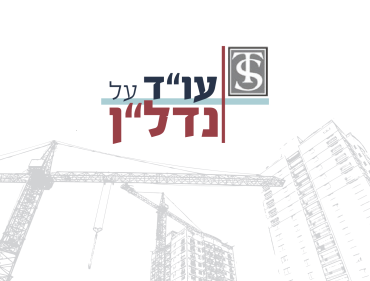 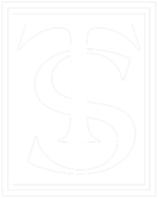 ערר 95447/07 ת"א ביץ פלאז'ה שותפות מגובלת נ' הו"מ לתו"ב ת"א (כב' יו"ר הועדה בדימוס כרמית פנטון 19.12.13)

אין ליתן לתכנית 1200 בתל אביב משקל בקביעת שווי מקרקעין 

כזכור תכנית 1200 החלה על אזור מנשיה בדרום ת"א מייעדת חלק מהמקרקעין הכלולים בתחומה ל"אזור לתכנון בעתיד" וחלק לדרך. 

במסגרת החלטה שניתנה בערר שהוגש על החלטת הו"מ לדחות תביעה שעניינה תשלום פיצויי ירידת ערך מכוח סעיף 197 לחוק בגין אישור תמ"מ 5/1 רכבת קלה במטרופולין תל אביב) נקבע לעניין המשקל שיש ליתן לתכנית 1200 כך:
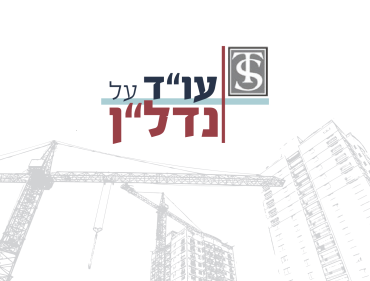 [Speaker Notes: עופר טויסטר ואיילת חותה 
העוררת היא בעלת זכויות במקרקעין בתל אביב שעליהם מבנים. לטענתה, תכנית תמ"מ 1/5 פגעה במקרקעיה ומשכך, הגישה תביעה לפי סעיף 197 לחוק התכנון והבניה. משנדחתה תביעתה על ידי המשיבה, הוגש הערר דנן.
תכנית "מנשיה" -שמטרותיה פיתוח אזור מנשיה והיא חלה על חלקים נרחבים בדרום העיר תל אביב. סביבת המקרקעין נשוא הערר מסומנת בתכנית כ"אזור לתכנון בעתיד", ורצועה בחלק הצפוני במקרקעין מיועדת על פי תשריט התכנית לדרך.]
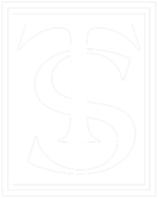 "... נראה שאין גם מחלוקת עובדתית בין הצדדים כי עובדתית – מרבית התכנית – החלה על שטח נרחב בדרום תל אביב, לא מומשה עד היום. ... פרק זמן של למעלה משנות דור – למעלה מ 25- שנה ואף שלושים שנה מאז – בוודאי שיש בו כדי להצביע על המשקל שיש לייחס לתכנית, אם בכלל, לעניין ערכי שווי של מקרקעין, שזהו למעשה לב ליבו של העניין שבמחלוקת ... איננו סבורים כי בנסיבות שנוצרו במשך עשרות השנים מאז אישורה, יש ליתן לה משקל לעניין קביעת שווי מקרקעין במצב תכנוני קודם, ולא שוכנענו כי קונה סביר היה לוקח בחשבון את קיומה".

לפיכך נקבע, כי אין "לראות בתכנית 1200 מצב תכנוני קודם לקביעת שווי מקרקעין, לעניין אישורה של תכנית תמ"מ 1/5".
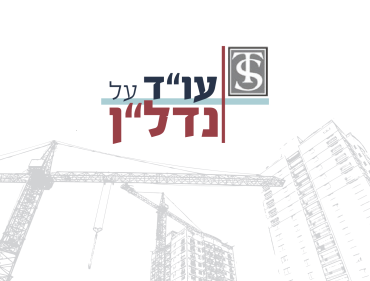 תיקון שומה 
ערר 85151/17 פסו רומי ניהול שיווק ופיקוח בע"מ נ' הו"מ לתו"ב אור יהודה (כב' היו"ר גילת אייל, 7.5.19)
פרטי המקרקעין: גוש 7408 חלקה 88, רחוב ניצן 22, אור יהודה.
האם רשאית הוועדה המקומית לתקן שומת השבחה בכל פרמטר? 
נקבע, כי כאשר ו"מ מתקנת את שומתה, עליה לפרט מהי עילת התיקון בהתייחס לסעיף 14(ו), ואילו שינויים בשומה המקורית כלולים בשומה המתוקנת. הנישום אינו אמור לפענח את שעומד מאחורי תיקון השומה, ובוודאי שלא "למצוא את ההבדלים" בין שתי השומות. אף מקור הסמכות לפעולת הוועדה בתיקון צריך להיות מובהר בעת התיקון, ולא בדיעבד. נקבע כי שומת הו"מ הוצאה בחוסר סמכות. ובכ"מ גם אם הבקשה לתיקון ניזומה ע"י הנישום הו"מ כפופה לתחום סמכותה כאמור בסעיף 14 (ו)
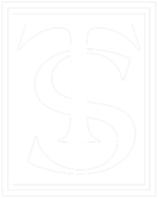 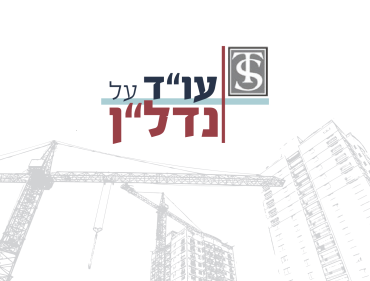 [Speaker Notes: הו"מ הוציאה שומה בסכום כפול. בשומה ראשונה קבעה 4000 ₪ למ"ר לעומת השניה בה קבעה 7000 ₪ למ"ר. (טעות בפרטי הקרקע, נותנים פיזיים תכנית חלות וזכויות לחייב) ד
וטענה כי השומה תוקנה כדין לבקשת העוררת לבחינה חוזרת ושהיה עליה להביא בחשבון מצב של הגדלת שומה ולא רק הקטנתה
המקומית טענה שהשומה לא הביאה בחשבון את הקטנת דרישת תקני החניה בתכנית המשביחה ביחס להגדלה המשמעותית של שטחי המסחר במצב החדש 
ולכן תיקון השומה נעשה בנוגע לאי חיוב העוררת בהפחתת תקן החניה ביחס לזכויות הבניה הנוספות. 
ו. ערר הגיעה למסקנה שגם בשומה הראשונה היתה התייחסות לשינוי דרישות החניה, רק שבשומה הנוספת התווסף ציטוט הוראות התכנית בעניין החניה, 
הו"מ תקנה בשומת החיוב השני את הערכת השווי השמאית במסגרת ניתוח עסקאות השוואה . כלומר התיקון התייחס להערכת חסר שמאית שהיא לא ממן הטעויות שניתן לתקן]
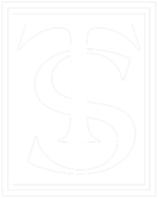 לעניין הפרקטיקה - 

ערר (ת"א) 85119/12 אריאל גורבן נ' הו"מ לתו"ב ת"א (כב' היו"ר גילת אייל 3.11.15)  נקבע כי, המועד להגשת ערר מחל להימנות בתוך 45 יום ממועד השומה המתוקנת. 

תשומת הלב, כי הפסיקה לא קבעה תוך כמה זמן יש להגיש בקשה לתיקון, קרוב לוודאי שצריך להיעשות זאת בסמיכות לקבלת השומה. גם דרישות תשלום מצד העיריות לא אחידות וחלקן מציינות שהגשת בקשה לתיקון לא עוצרת את מניין הימים. המלצה להגיש בקשה לארכת מועד לועדת הערר במקביל לבקשה לתיקון למקומית ולוודא שהעניין מצוי בסמכותה.
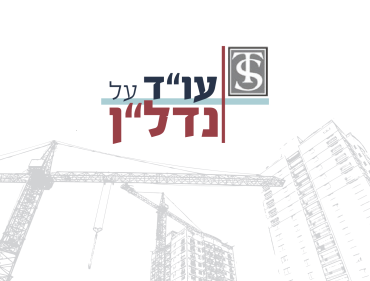 "שימוש לא חוקי"
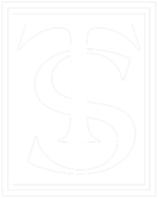 ערר 8005-01-18 איזנברג שלמה ואסתר נ' הו"מ לתו"ב חיפה (כב' היו"ר איל תיאודור שרון, 27.6.19)

פרטי המקרקעין: גוש 11586 חלקה 66, רחוב אח"י אילת 63, בשכונת קריית חיים בחיפה.

ועדת הערר קיבלה את עמדת העוררים לפיה, לא ניתן לחייבם בהיטל השבחה בגין התקופה הראשונה החל ממועד פקיעת האישור לשימוש חורג ביוני 2015 ועד מועד אישור הבקשה האחרונה של העוררים ביולי 2017, הואיל וב"תקופה זו" לא התקיימו התנאים שקבע המחוקק להטלת היטל השבחה. מכאן, שבמקרה זה כלל לא ארע אירוע מס. לכן בוטל חיוב היטל השבחה בגין אישור למפרע של שימוש חורג. 

מדובר בהאשמה חמורה  שצריכה להתברר בערכאות המתאימות  לכך.
אך לא בשל כך יוטל חיוב בניגוד לדין
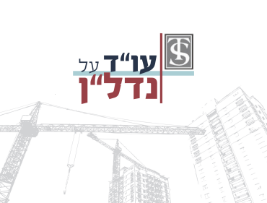 [Speaker Notes: קרקע בייעוד מגורים ב' למרות זאת משך שנים ארוכות שמשה לצרכי מסחר (מסעדה) חלק מהזמן בשימוש חורג וחלק ללא אישור
הו"מ טענה כי מדובר בהכשרה בדיעבד של אישור השימוש החורג  והעובדה שהבקשה לחידוש נמשכה לא מאיינת את העובדה כי מלכתחילה ידעו העוררים שמדובר בחידוש מהמועד בו פקע ההיתר הקודם
נקבע בועדת ערר שמדובר בחידוש היטל להבדיל   להבדיל מאישור הבקשה בדיעבד]
ע"א 7210/01-ב' עיריית נתניה נ' עזבון גלמבוצקי, נקבע כי לא ניתן לחייב בעלים של נכס בהיטל השבחה בגין שימוש חורג שנעשה ללא היתר.

ר' גם ערר 8015/18 הו"מ לתו"ב יקנעם עילית נ' צור מרום פיננסים (2003) בע"מ (כב' היו"ר עו"ד חגית דרורי גרנות, 24.1.19) שכונת שער הגיא ביקנעם אין להכיר במצב לא חוקי שעוגן בהיתרי בניה כמצב התכנוני התקף במועד הקובע, כדי ש"לא יצא חוטא נשכר". 

עד לתיקון 116 לחוק התכנון והבניה מי שבנה לא כחוק שילם קנסות, אבל הרשות לא יכלה לגבות היטל השבחה. בעקבות תיקון החוק 116 לחוק התו"ב (סע' 254 י') משנת 2017 בית המשפט שדן בבנייה הבלתי חוקית יוכל למנות שמאי מכריע מהרשימה שיקבע את שיעור היטל ההשבחה.
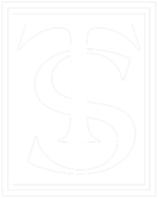 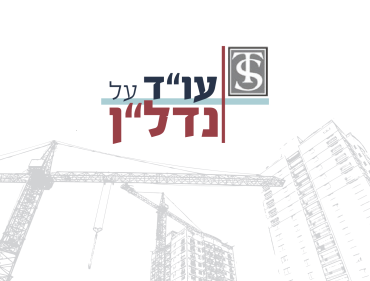 [Speaker Notes: בהיתרים שאושרו והונפקו למשיבה בשנת 2014 שטחי הממדים שחושבו כשטח שירות עמד על 15 מ"ר לכל יח"ד ונתון זה הוצג בהיתרים באופן גלוי נהיר ומפורש. 
מאחר והובן שמדובר במצב לא חוקי נדרשה המשיבה ליזום הליך תכנון ורישוי לתיקונם של ההיתרים המשיבה פעלה בהתאם להנחיה זו מבלי שחלקה עליה. 
מכאן שסמוך לאחר הוצאת ההיתרים ובוודאי במועד הקובע לבחינת המצב הקודם היתה העוררת מודעת לאי חוקיות ההיתרים שבידיה לכן התיק הושב לשמאי המכריע על מנת שישום את שווי ההשבחה הנובע מתוספת שטח עיקרי חדש בתכנית משביחה ולא כהמרת שטחי שירות. 
בפרקטיקה – הגם שהאפשרות קיימת טרם נתקלנו באפשרות כזאת. 

גלמבוצקי בעלים של חניון בנתניה הורשה בעבריה של שימוש חורג בנכס לאחר שהשתמשה בחניון כאולם אירועים בניגוד להיתר קיים. מדובר על שימוש חורג ללא היתר והתוספת השלישית לא קובעת השבחה במצב כזה – הפתרון דרך סעיף 218 לחוק המאפשר לחייב את המורשע בהיטל השבחה שהיה חייב בו אילו ניתן הייתרי]
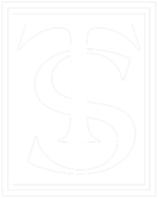 הקלה – מרפסות

ערר 85078/17 הו"מ לתו"ב תל אביב נ' יצחק לב ואח' (כב' היו"ר עו"ד גילת אייל, 2.4.19)

מימוש בדרך של היתר בנייה - הקלה לצורך הבלטת מרפסת שמקורן בתקנות, לא יקים חיוב בהיטל השבחה . 

באותו מקרה קבעה ועדת ערר כי השבחה זו הינה אך ורק בגין ה"שיפור התכנוני" שאפשר בנייתן של מרפסות בחריגה מקו בניין, כלומר שבזכותו מתאפשר ניצול אפשרות בניית הגזוזטראות; אולם מקור זכויות הבנייה הינו מכוח תקנות חישוב שטחים, שמעניק זכויות מוקנות, ואינו טעון היטל השבחה
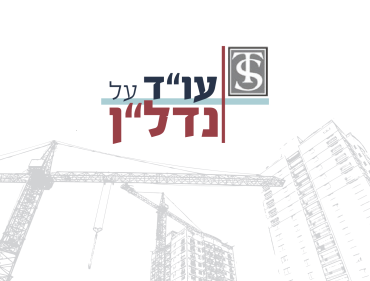 [Speaker Notes: שמאי מכריע בצלאל קציר 
החלטת רחבה של ועדת ערר שמרחיבה על אליק רון גוזלן אופל קרדן וכו']
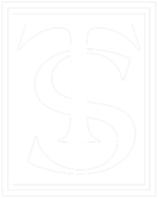 במקרה דנא, בו מקור זכויות הבנייה שההקלה נועדה לאפשר את ניצולן הינו בתקנות חישוב שטחים, ואינו טעון חיוב בהיטל השבחה אינו נכנס בגדרי אף אחד מאותם פסקי דין של בית המשפט העליון, שכן בענייננו אין צורך באקט כלשהו כדי ליצור את הזכויות או לגבשן, ואף לא מחייב הפעלת שיקול דעת כלשהו. המדובר בתכניות או בתקנות בענייננו, שקבעו זכויות ברורות וקונקרטיות, בהיקף מסוים ובלא התניות, וממילא – בענייננו לא מתעוררת כלל שאלה של מועד התגבשות אירוע מס ומכאן שאין חיוב.
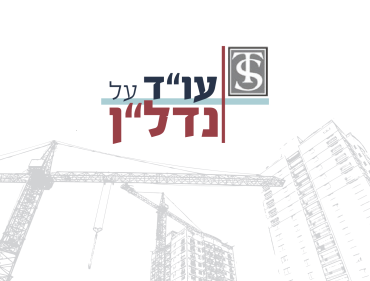 עמ"נ  6524-12-16 הו"מ לתו"ב רעננה נ' חברת הריבוע הכחול נדל"ן בע"מ (כב' השופטת זהבה בוסתן, 22.7.18)

פרטי המקרקעין: גוש 7654 חלקה 4, רעננה אזהו"ת קרית אתגרים
פרסום סטייה מנספח בינוי מנחה אינו מהווה הקלה, ולכן אין הצדקה לחיוב בהיטל השבחה.

בית המשפט קבע כי קיים ספק אם יש בכלל צורך בפרסום, אך גם מקום בו בוצע פרסום אודות סטייה מנספח בינוי מנחה אין המדובר בפרסום הקלה. 

הפסיקה המקובלת הינה שסטייה מהוראות מנחות בתכנית ובכלל זה מנספח בינוי מנחה אינה מחייבת כלל בפרסום, וככל שמתבקש פרסום אין המדובר בפרסום הקלה.
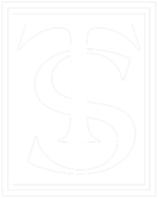 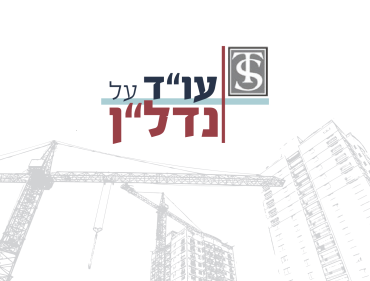 [Speaker Notes: בקשה להיתר בניה שהגישה המשיבה להקמת בניין לתעשייה עתירת ידע בן 20 קומות (19 קומות מעל קומת מסחר) ושלושה מרתפי חניה.
תכנית רע/2002 /יא מצוי נספח בינוי מנחה בלבד למעט קווי בניין 
שומת המקומית של ביתן קבעה שבחה שנובעת משיפור הבינוי והוזלת עלויות ביחס למצב הקיים בתב"ע
שונה מאליק רון בו לא היה ספק כי הזכויות המותנות מהוות השבחה והשאלה היתה מהו האירוע המחולל את ההשבחה ומהו מועד גביית המס, לגביו קבע בימה"ש דו שלבי.]
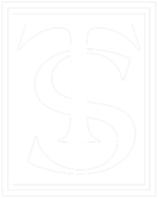 ר' גם : ערר 8138-08-18 טברסקי בשי מרים נ' הו"מ לתו"ב ירושלים (כב' היו"ר בנימין זלמנוביץ 3.6.19) פרטי המקרקעין: רחוב אגסי ירושלים. 

נקבע: גם במקרה שבו מדובר בבקשה התואמת תכנית שלא דורשת פרסום הקלה, אין בכך כדי לשלול את האפשרות לפרסם את הבקשה להערות הציבור והכל במסגרת הפעלת שיקו"ד הרחב של הו"מ. אדרבה, כמו במקרה זה,  נכון עושה הו"מ כשהיא מבצעת הליך פרסומי אך ככל שהליך פרסומי זה אינו בבחינת סטייה מהוראות התכנית כמו במקרה זה, לא מדובר בהקלה שבגינה קיימת חבות בהיטל השבחה .  
(מדובר זכויות מוקנות מכוחה של תכנית 62 ולכן אין לחייב בהיטל השבחה) 
יש להבחין בין אקט הפרסום שהוא לשם יידוע הציבור לבין יצירת אירוע מס.
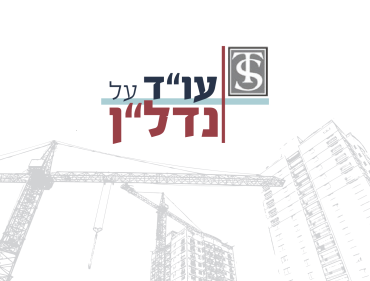 [Speaker Notes: ההשבחה בגין הקלה שמתייחסת לקומת הגג 
הקלה הנדרשת הינה הקלה הנובעת מהנחיית מהנדס העיר הדורשת פרסום הקלה , במקרה שישנה תכנית הכוללת נספח בינוי אשר מתייחס לקומת גג. 
ההקלה האמורה איננה הקלה כמובנה בחוק. ככל שאכן נדרשת הקלה הרי שהיא למעלה מן הצורך.]
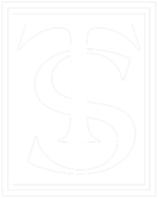 תודה על ההקשבה!

לקבלת המצגת אפשר לשלוח מייל לעו"ד ספיר זילבר ממשרדנו בכתובת מייל:

sapir@shoob-law.co.il
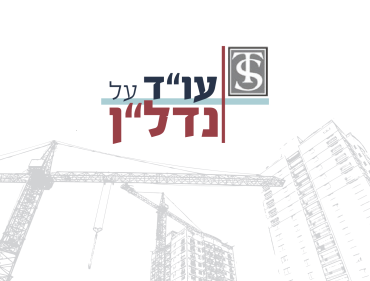